Use of Injectable CAB/RPV LA as Replacement ART in Virally Suppressed Adults
www.hivguidelines.org
MAY 2023
NYSDOH AIDS Institute Clinical Guidelines Program
Purpose of This Guideline
Weigh the risks and benefits of switching from an oral to an injectable ART regimen
Engage patients in informed, shared decision-making regarding a switch to injectable ART
Choose, initiate, and maintain a monthly (every 4 weeks) or bimonthly (every 8 weeks) dosing schedule, respond to missed doses, and manage discontinuation of injectable ART when indicated
Develop medical practice protocols and procedures for implementing injectable ART
MAY 2023
NYSDOH AIDS Institute Clinical Guidelines Program
www.hivguidelines.org
Viral Load at Weeks 48 and 96 of Maintenance Phase in the ATLAS, FLAIR, and ATLAS-2M Trials
MAY 2023
NYSDOH AIDS Institute Clinical Guidelines Program
www.hivguidelines.org
Recommendations:Patients for Whom CAB/RPV LA Is Not Recommended
Before recommending a switch to CAB/RPV LA, clinicians should determine patients’ hepatitis B status (hepatitis B surface antigen, core antibody, surface antibody, and HBV DNA if indicated); CAB/RPV LA should not be recommended for patients with active HBV coinfection [a] without concurrent oral therapy for HBV. (A*)
Clinicians should not recommend CAB/RPV LA in patients with known or suspected INSTI or NNRTI RAMs, excluding the K103N mutation in isolation, at baseline. (A1)
Before recommending CAB/RPV LA, clinicians should review results of prior resistance testing and ART treatment history, including all reasons for ART modification. (A3)
Preexisting CAB and RPV RAMs have been associated with virologic failure; therefore, clinicians should obtain proviral DNA genotypic resistance testing that includes both the reverse transcriptase and integrase genes before switching to CAB/RPV LA in any patient for whom historical resistance test results are not available or if sustained viral suppression is not documented. (A2)
Because there are no currently available data on the safety and efficacy of this regimen in children or adolescents or during pregnancy or breastfeeding, clinicians should not recommend treatment with CAB/RPV LA for these patients. (A*)
MAY 2023
NYSDOH AIDS Institute Clinical Guidelines Program
www.hivguidelines.org
Benefits of Injectable Long-Acting CAB/RPV
Improved patient satisfaction
Monthly (every 4 weeks) or bimonthly (every 8 weeks) administration
Directly observed
Noninferior to oral ART
Potential option for patients who have ongoing substance use, mental health concerns, neurocognitive disorders, disclosure concerns, or other challenges associated with adherence to oral ART, including difficulty swallowing pills
Removes the daily reminder of HIV status that is associated with taking pills
MAY 2023
NYSDOH AIDS Institute Clinical Guidelines Program
www.hivguidelines.org
Potential Risks of Injectable Long-Acting CAB/RPV
Potential injection site reactions and other adverse effects, including pyrexia
Potential for resistance to develop if doses are missed outside the 7-day window period, given the long half-life (“tail”) of CAB and RPV
MAY 2023
NYSDOH AIDS Institute Clinical Guidelines Program
www.hivguidelines.org
Limitations of Injectable Long-Acting CAB/RPV
Cannot be used if a patient has prior resistance to integrase strand transfer inhibitors or nonnucleoside reverse transcriptase inhibitors, excluding the K103N mutation in isolation (see discussion of drug resistance, below)
Lack of data on use during pregnancy or breastfeeding and in children and adolescents
Does not treat hepatitis B virus coinfection
Lack of data on use in patients with prior virologic failure
Treatment with 4 weeks of oral CAB and RPV (oral lead-in) may be used before the first injection to assess for unexpected reactions or allergies to CAB or RPV
Requires oral medications as bridging therapy when injections are missed
Medication storage requirements (2° C to 8° C [36° F to 46° F])
Requires 6 to 12 in-person visits with a healthcare provider per year
MAY 2023
NYSDOH AIDS Institute Clinical Guidelines Program
www.hivguidelines.org
Recommendations:Administration & Dosing Strategy
CAB/RPV LA should be administered by a licensed and trained healthcare professional. (A*)
To prepare and administer CAB/RPV LA, clinicians should follow the protocols detailed in Preparation and Administration of Initial and Maintenance Doses of Injectable CAB/RPV LA and in the medication package inserts. (A1)
If an oral lead-in is chosen to assess medication tolerability, the clinician should prescribe up to 4 weeks of oral CAB/RPV. (A3)
Once a dosing schedule is decided upon, clinicians should administer CAB/RPV LA as detailed in Optional Lead-in, Initiation, and Maintenance for Monthly CAB/RPV LA Dosing or Optional Lead-in, Initiation, and Maintenance for Bimonthly CAB/RPV LA Dosing; a bimonthly (every 8 weeks) dosing schedule is preferred. (A1)
MAY 2023
NYSDOH AIDS Institute Clinical Guidelines Program
www.hivguidelines.org
Optional Lead-in, Initiation, and Maintenance for MONTHLY (every 4 weeks) CAB/RPV LA Dosing
MAY 2023
NYSDOH AIDS Institute Clinical Guidelines Program
www.hivguidelines.org
Optional Lead-in, Initiation, and Maintenance for BIMONTHLY (every 8 weeks) CAB/RPV LA Dosing
MAY 2023
NYSDOH AIDS Institute Clinical Guidelines Program
www.hivguidelines.org
Advantages and Limitations of CAB/RPV LA Dosing Strategies
MAY 2023
NYSDOH AIDS Institute Clinical Guidelines Program
www.hivguidelines.org
Preparation and Administration of Initial and Maintenance Doses of Injectable CAB/RPV LA
Bring the vials [a] of CAB LA and RPV LA to room temperature for at least 15 minutes and for a maximum of 6 hours.
Prepare 2 syringes [a]. Once CAB/RPV LA has been drawn into the syringes, they must be used within 2 hours.
For aspiration, use a vial adaptor or general-use sterile 21 gauge × 1½ inch hypodermic needle [b]. Shake the vial vigorously for at least 10 seconds before aspiration.
For injection, use a general-use sterile 23 gauge × 1½ inch hypodermic needle [b]. Administer the injection within 2 hours of syringe preparation. A patient’s build or body mass index may be considered when selecting an appropriate injection needle length.
Inject into the gluteus medius muscle [c] at a 90° angle, ventrogluteal (preferred) or dorsogluteal (upper-outer quadrant of the buttock), with care that the compound is not injected into a vein.

Notes:
The same preparation and administration are used for both initial and maintenance doses of CAB/RPV LA. Follow sterile technique at all points while preparing syringes and injecting compounds. Use 3 mL vials/syringes for the initial dose and 2 mL vials/syringes for maintenance doses.
The hypodermic needle must be long enough to inject the medication into the muscle mass without penetrating underlying nerves, blood vessels, or bone.
Inject CAB LA into the gluteus medius muscle and RPV LA into the contralateral gluteus medius muscle. Injections can be given on opposite sides or on the same side, 2 cm apart.
MAY 2023
NYSDOH AIDS Institute Clinical Guidelines Program
www.hivguidelines.org
Recommendations:Managing Missed Injections
If a patient plans to miss or delay a monthly CAB/RPV LA injection by >7 days, the clinician should arrange for oral medication (CAB 30 mg and RPV 25 mg daily) to be available in advance in an adequate supply (up to 2 months/8 weeks) to cover the gap in injections.
Clinicians should resume CAB/RPV LA in patients who miss injections as detailed in the full guideline. (A3)
MAY 2023
NYSDOH AIDS Institute Clinical Guidelines Program
www.hivguidelines.org
Recommendations:Discontinuing CAB/RPV LA
Clinicians should discontinue CAB/RPV LA in patients with confirmed virologic failure (defined as 2 consecutive plasma HIV-1 RNA measurements ≥200 copies/mL) or evidence of INSTI or NNRTI RAMs, excluding the K103N mutation in isolation, on subsequent genotype testing. (A1)
Clinicians should discontinue CAB/RPV LA in patients with evidence of INSTI or NNRTI RAMs (excluding the K103N mutation in isolation) on subsequent proviral DNA-based genotype testing (which may be performed for another clinical indication or following a viral blip), regardless of viral load suppression status, including an undetectable viral load (defined as plasma HIV-1 RNA measurement <50 copies/mL). (B3)
When extended or frequent gaps occur between injections, resulting in prolonged periods of subtherapeutic drug concentrations, the risk of drug resistance increases; to avoid this risk, clinicians should encourage patients to adhere to the injection schedule and should switch to oral therapy for patients who cannot maintain the injection schedule. (A3)
If CAB/RPV LA is discontinued, the clinician should initiate a fully suppressive oral ART regimen no later than 1 month (4 weeks) following the final CAB/RPV LA monthly injection or 2 months (8 weeks) following final CAB/RPV LA bimonthly injection. (A2)
MAY 2023
NYSDOH AIDS Institute Clinical Guidelines Program
www.hivguidelines.org
Recommendation:Laboratory Testing and Monitoring
Clinicians should perform baseline and routine monitoring of patients receiving injectable ART according to the recommendations in the following NYSDOH AI guidelines (A3): Virologic and Immunologic Monitoring in HIV Care and Laboratory Monitoring for Adverse Effects of ART.

Key Point: Follow up by phone within 1 week after initiation of oral therapy lead-in, if used, and within 3 days after a patient receives the initial loading dose of injectable ART to assess the patient’s tolerance.
MAY 2023
NYSDOH AIDS Institute Clinical Guidelines Program
www.hivguidelines.org
Institutional and Clinician Preparations for Implementation of Injectable ART
Assess pharmacy resources and on-site procedures for storage of oral and injectable medications
Train nurses and other medical care providers regarding proper syringe preparation and injection techniques
Establish billing protocols for the procurement and administration of injectable ART medications
Implement a system to remind patients of appointments
Plan for treatment continuation in the event of pandemic-related shutdowns or other catastrophic events
Provide education on the use of oral bridging therapy
Educate patients about possible adverse effects associated with injectable long-acting cabotegravir/rilpivirine and how to manage them
Ensure that patients know how to reach a medical care provider if needed
Schedule appointments for administration in advance
MAY 2023
NYSDOH AIDS Institute Clinical Guidelines Program
www.hivguidelines.org
Patient Preparations for Implementation of Injectable ART
Obtain prior authorizations for insurance or third-party coverage of ART medications
Confirm ability to maintain required clinic visit schedule for injections, including transportation availability
Confirm ability to adhere to the injection regimen
Confirm ability to tolerate 2 large volume intramuscular injections regularly
MAY 2023
NYSDOH AIDS Institute Clinical Guidelines Program
www.hivguidelines.org
Need Help?
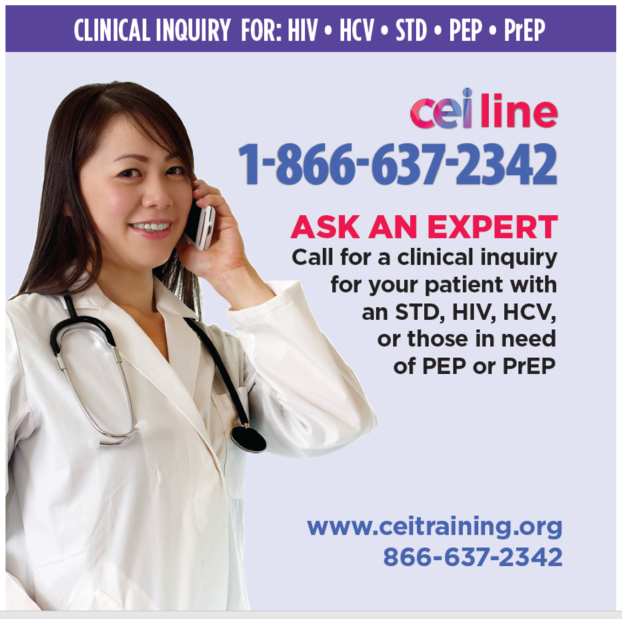 NYSDOH AIDS Institute Clinical Guidelines Program
www.hivguidelines.org
Access the Guideline
www.hivguidelines.org > Use of Injectable CAB/RPV LA as Replacement ART in Virally Suppressed Adults

Also available: Printable pocket guide and PDF
NYSDOH AIDS Institute Clinical Guidelines Program
www.hivguidelines.org